w/ immi appt
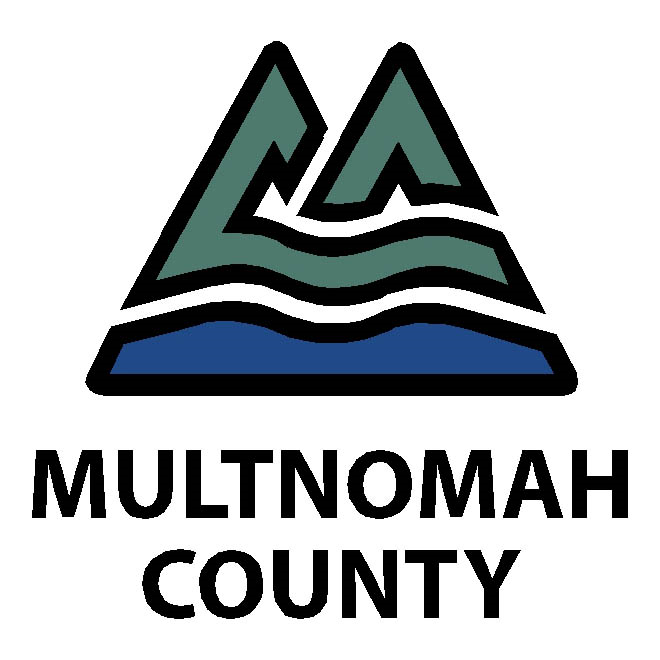 Updated: 9/20/2018